CHAPTER 18:Inference in Practice
Basic Practice of Statistics
7th Edition
Lecture PowerPoint Slides
In Chapter 18, We Cover …
Conditions for inference in practice
Cautions about confidence intervals
Cautions about significance tests
Planning studies: sample size for confidence intervals
Planning studies: the power of a statistical test*
z Procedures
3
Conditions for Inference in Practice
Any confidence interval or significance test can be trusted only under specific conditions.
WHERE THE DATA COME FROM MATTERS
When you use statistical inference, you are acting as if your data are a random sample or come from a randomized comparative experiment.
If your data don’t come from a random sample or randomized comparative experiment, your conclusions may be challenged.
Practical problems such as nonresponse or dropouts from an experiment can hinder inference.
Different methods are needed for different designs.
There is no cure for fundamental flaws like voluntary response.
Conditions for Inference in Practice
Cautions About Confidence Intervals
A sampling distribution shows how a statistic varies in repeated random sampling.
This variation causes random sampling error because the statistic misses the true parameter by a random amount.
So the margin of error in a confidence interval ignores everything except the sample-to-sample variation due to choosing the sample randomly.
THE MARGIN OF ERROR DOESN'T COVER ALL ERRORS
The margin of error in a confidence interval covers only random sampling errors.
Practical difficulties such as undercoverage and nonresponse are often more serious than random sampling error. The margin of error does not take such difficulties into account.
Cautions About Significance Tests
Cautions About Significance Tests
Significance depends on the alternative hypothesis.
The P-value for a one-sided test is one-half the P-value for the two-sided test of the same null hypothesis based on the same data.
The evidence against the null hypothesis is stronger when the alternative is one-sided because it is based on the data plus information about the direction of possible deviations from the null. 
If you lack this added information, always use a two-sided alternative hypothesis.
8
Cautions About Significance Tests
Sample Size Affects Statistical Significance
Because large random samples have small chance variation, very small population effects can be highly significant if the sample is large.
Because small random samples have a lot of chance variation, even large population effects can fail to be significant if the sample is small.
Statistical significance does not tell us whether an effect is large enough to be important. That is, statistical significance is not the same as practical significance.
Beware of Multiple Analyses
The reasoning of statistical significance works well if you decide what effect you are seeking, design a study to search for it, and use a test of significance to weigh the evidence you get.
Planning Studies:Sample Size for Confidence Intervals
Planning Studies:the Power of a Statistical Test*
How large a sample should we take when we plan to carry out a test of significance?
Here are the questions we must answer to decide how many observations we need:
Significance level. How much protection do we want against getting a significant result from our sample when there really is no effect in the population?
Effect size. How large an effect in the population is important in practice?
Power. How confident do we want to be that our study will detect an effect of the size we think is important?
Planning Studies:the Power of a Statistical Test*
Planning Studies:the Power of a Statistical Test*
Example (cont’d): Will 10 tasters be sufficient for this study, or should we use more?
Significance level. Requiring significance at the 5% level is enough protection against declaring there is a loss in sweetness when in fact there is no change if we could look at the entire population.
Effect size. A mean sweetness loss of 0.8 point on the 10-point scale will be noticed by consumers and so is important in practice.
Power. We want to be 90% confident that our test will detect a mean loss of 0.8 point in the population of all tasters.
Result (Minitab output, left):  We see that our earlier sample of 10 tasters is not large enough to be 90% confident of detecting (at the 5% significance level) an effect of size 0.8. If we want power 90% against effect size 0.8, we need at least 14 tasters. The actual power with 14 tasters is 0.911247.
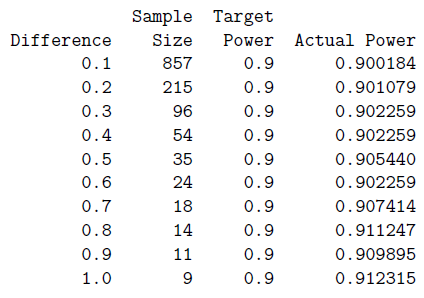 [Speaker Notes: Figure 22.1, then conclusions from manuscript]
Planning Studies:the Power of a Statistical Test*
How large a sample should we take when we plan to carry out a significance test? The answer depends on what alternative values of the parameter are important to detect.
Here is an overview of influences on “How many observations do I need?”
If you insist on a smaller significance level (such as 1% rather than 5%), you have to take a larger sample. A smaller significance level requires stronger evidence to reject the null hypothesis.
If you insist on higher power (such as 99% rather than 90%), you will need a larger sample. Higher power gives a better chance of detecting a difference when it is really there.
 At any significance level and desired power, a two-sided alternative requires a larger sample than a one-sided alternative.
 At any significance level and desired power, detecting a small effect requires a larger sample than detecting a large effect.